КГУ  «СОШ №81»  ул. Гапеева 1 Б
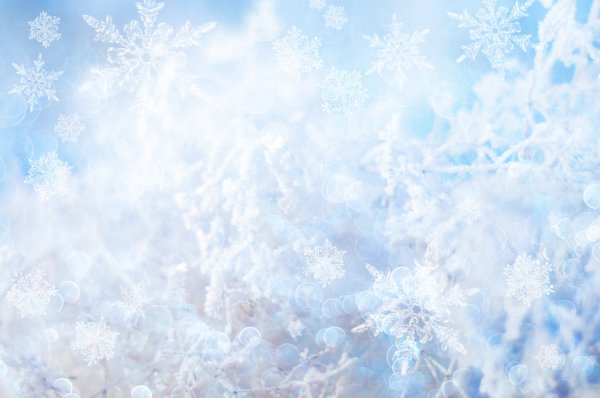 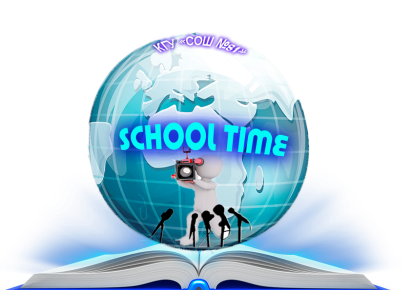 школьная  газета
«School time»
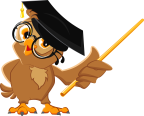 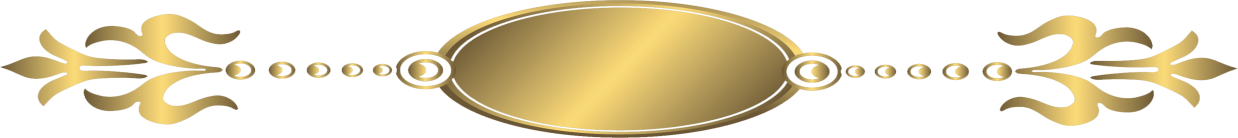 Выпуск №37
  от 21.12.2020 года
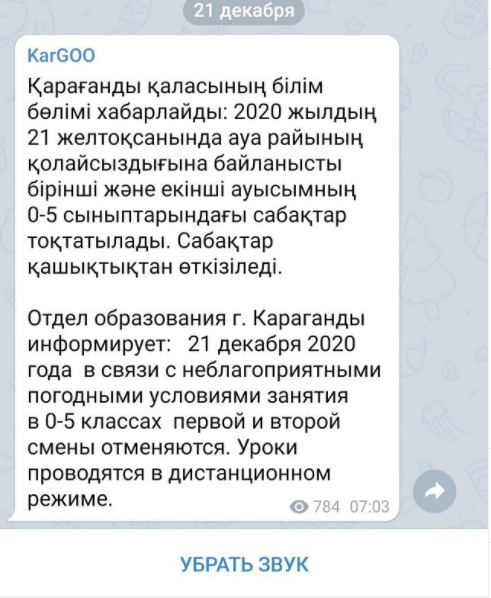 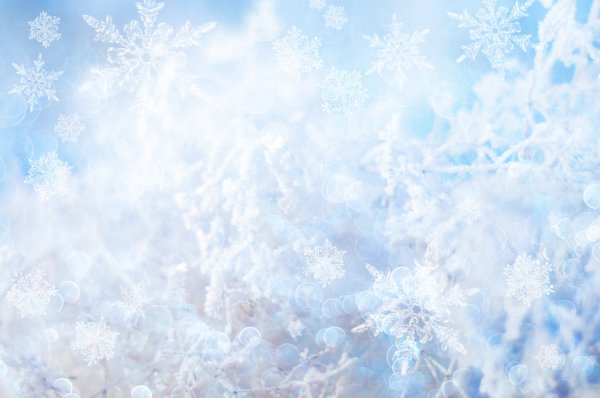 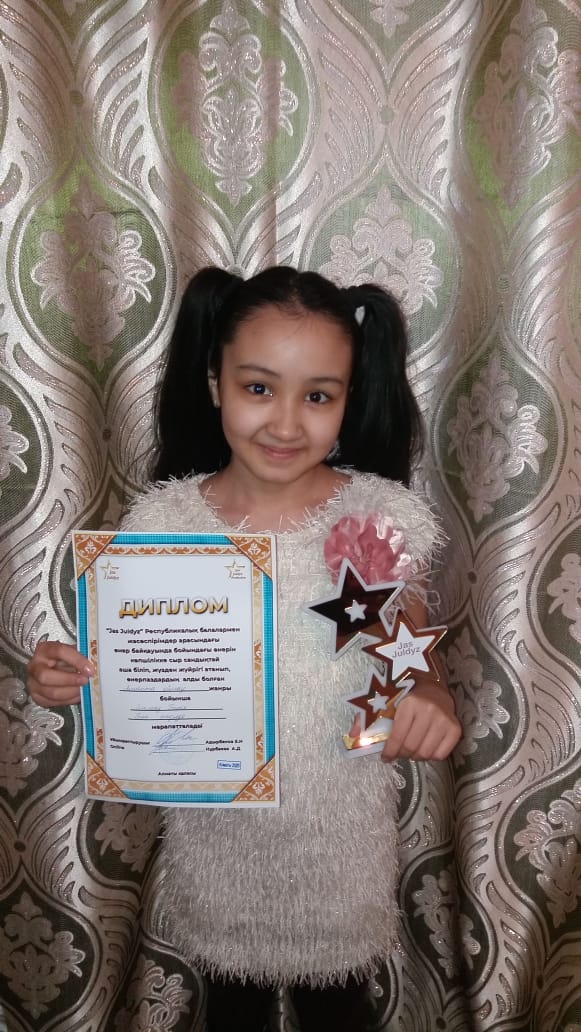 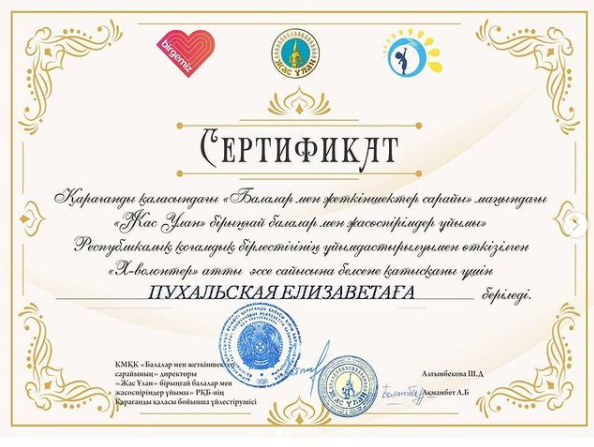 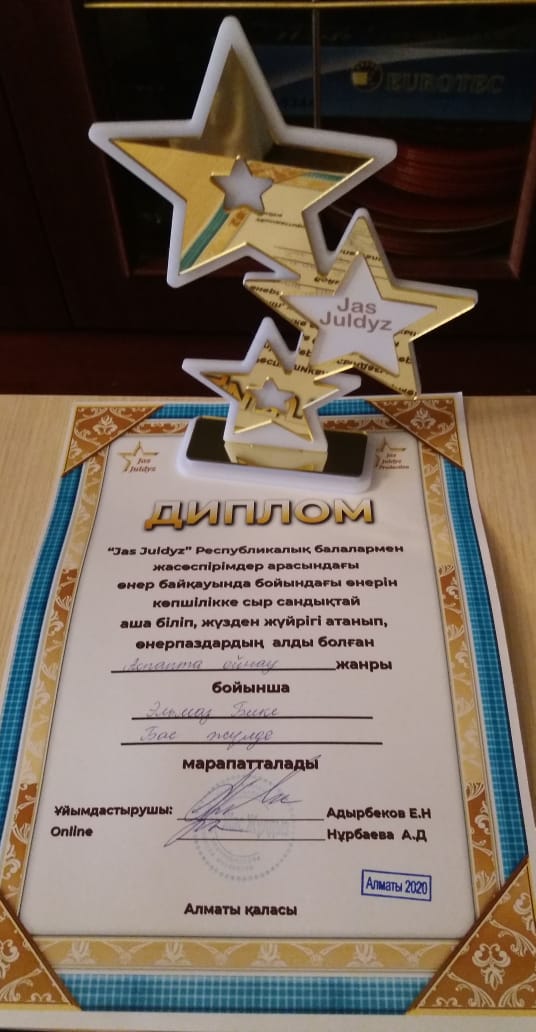 Құттықтаймыз!!!
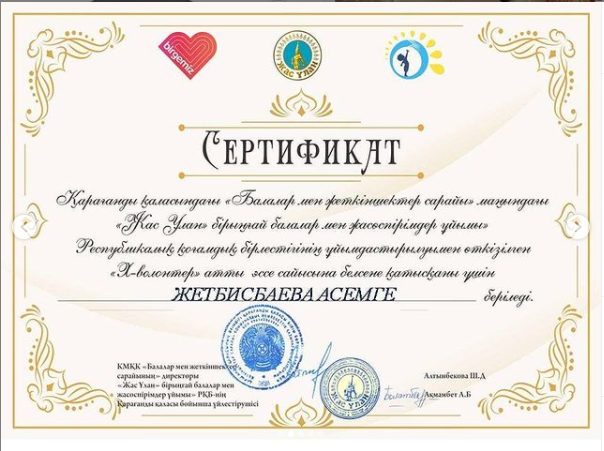 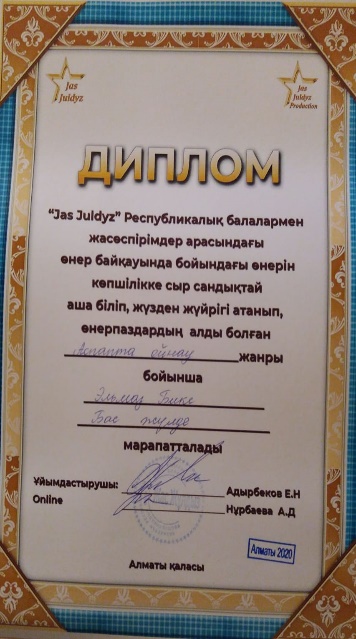 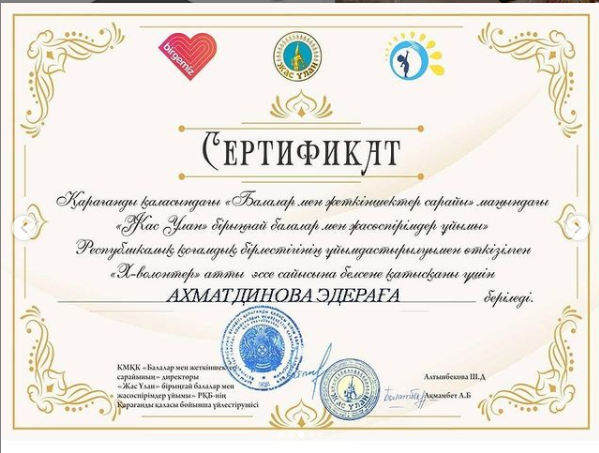 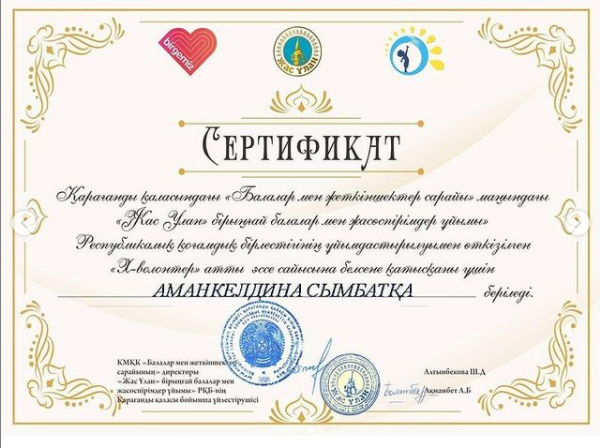 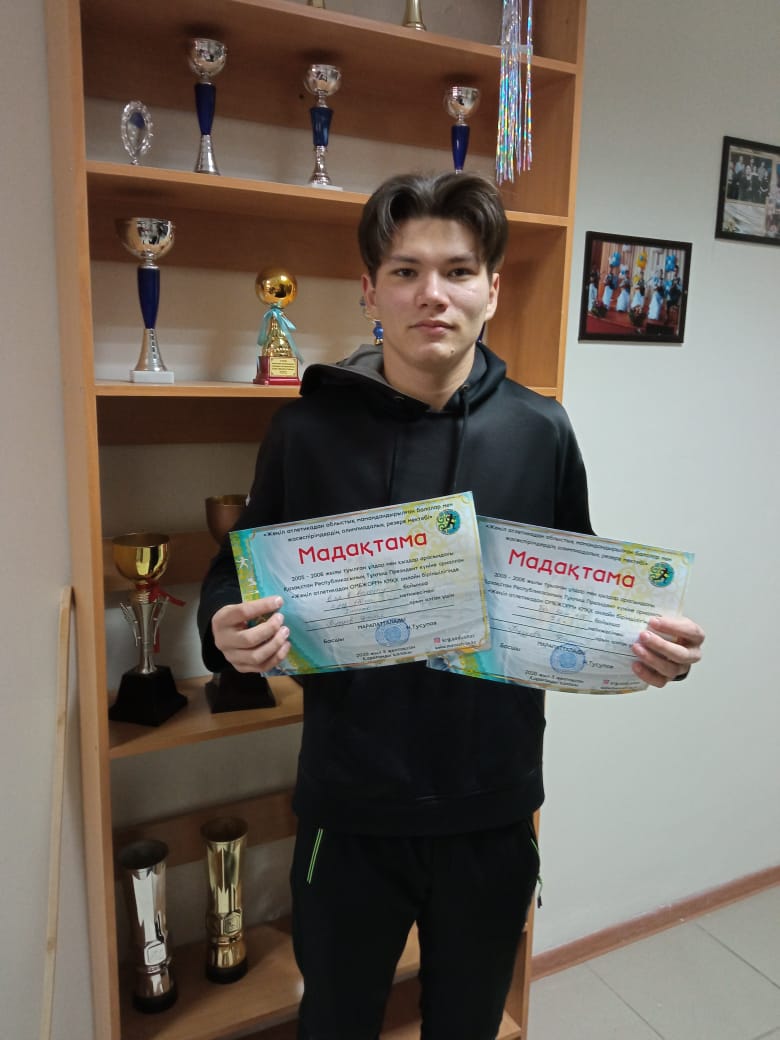 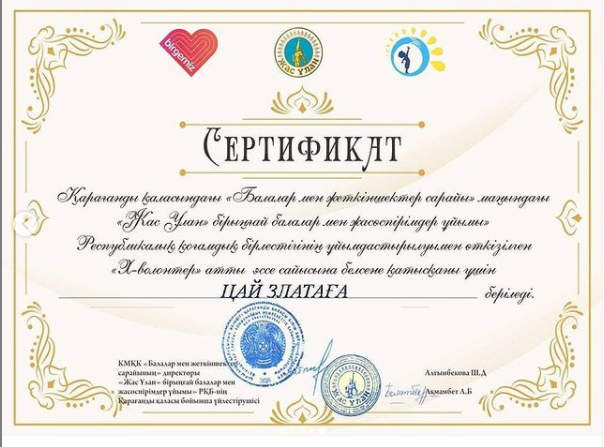 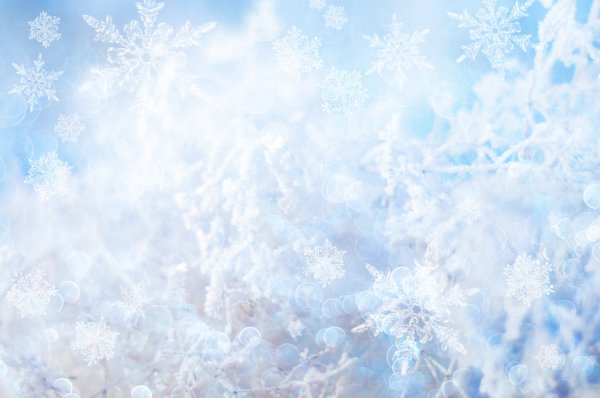 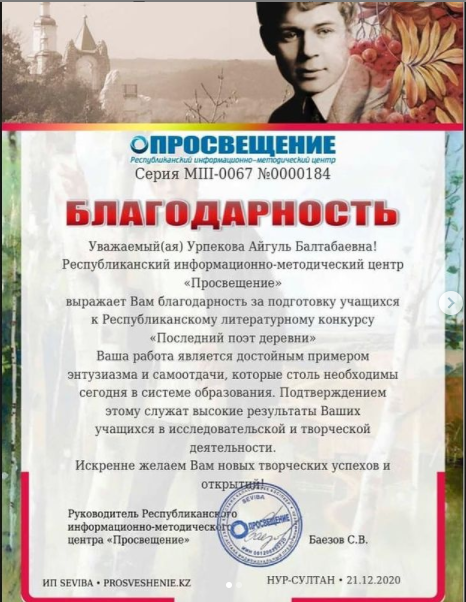 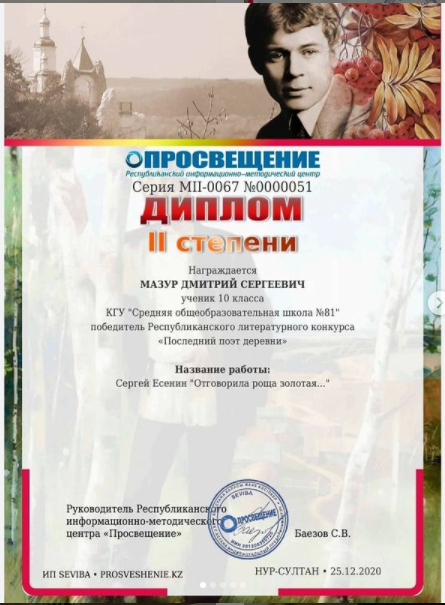 поздравляем!!!
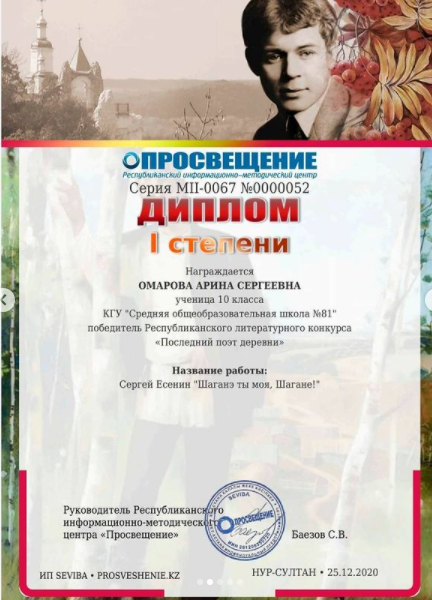 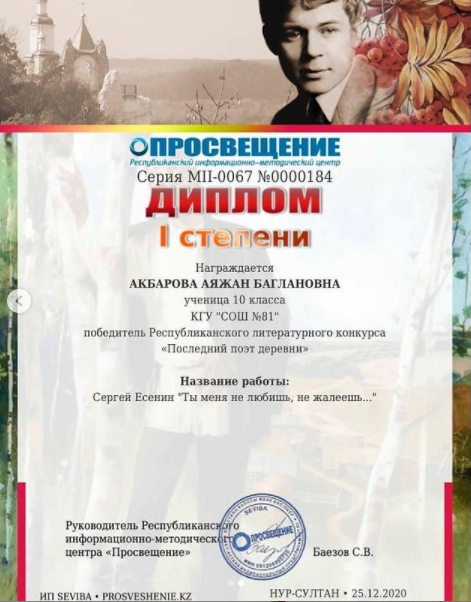 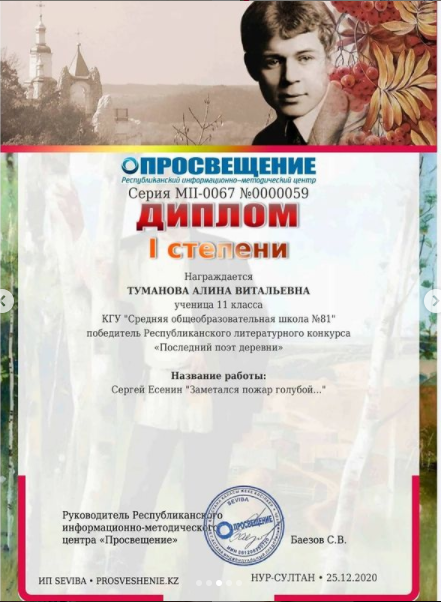 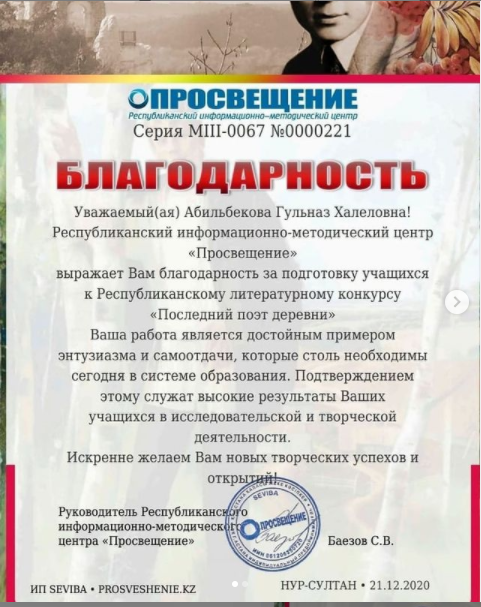 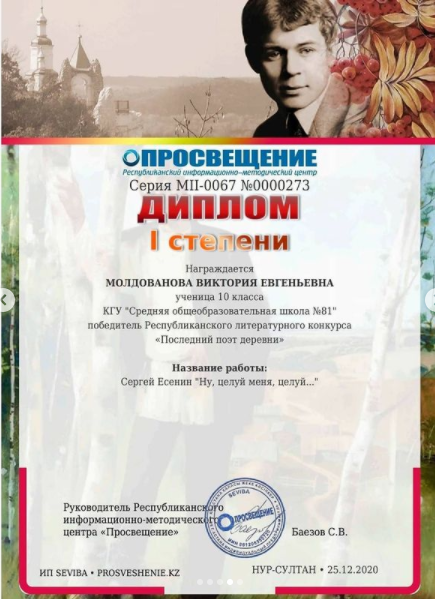 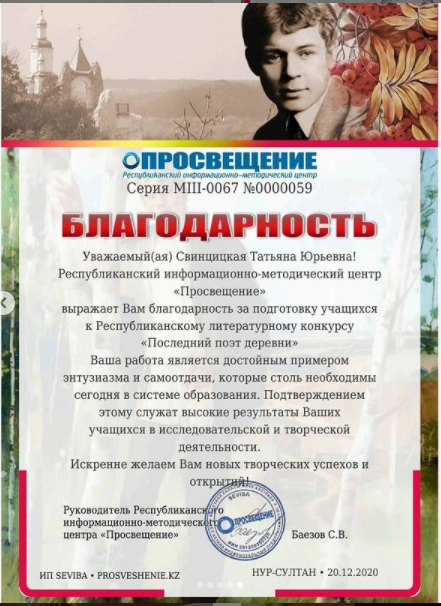 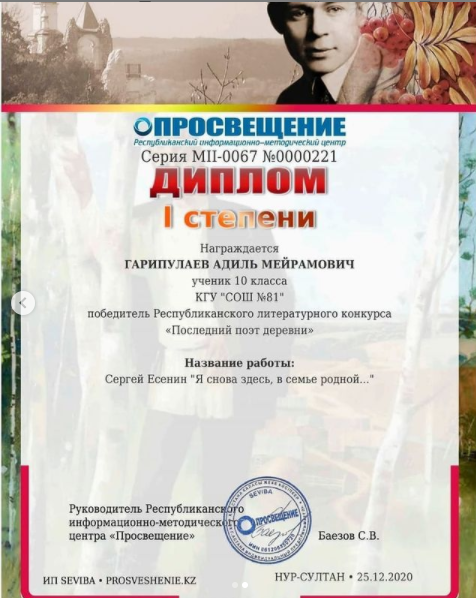 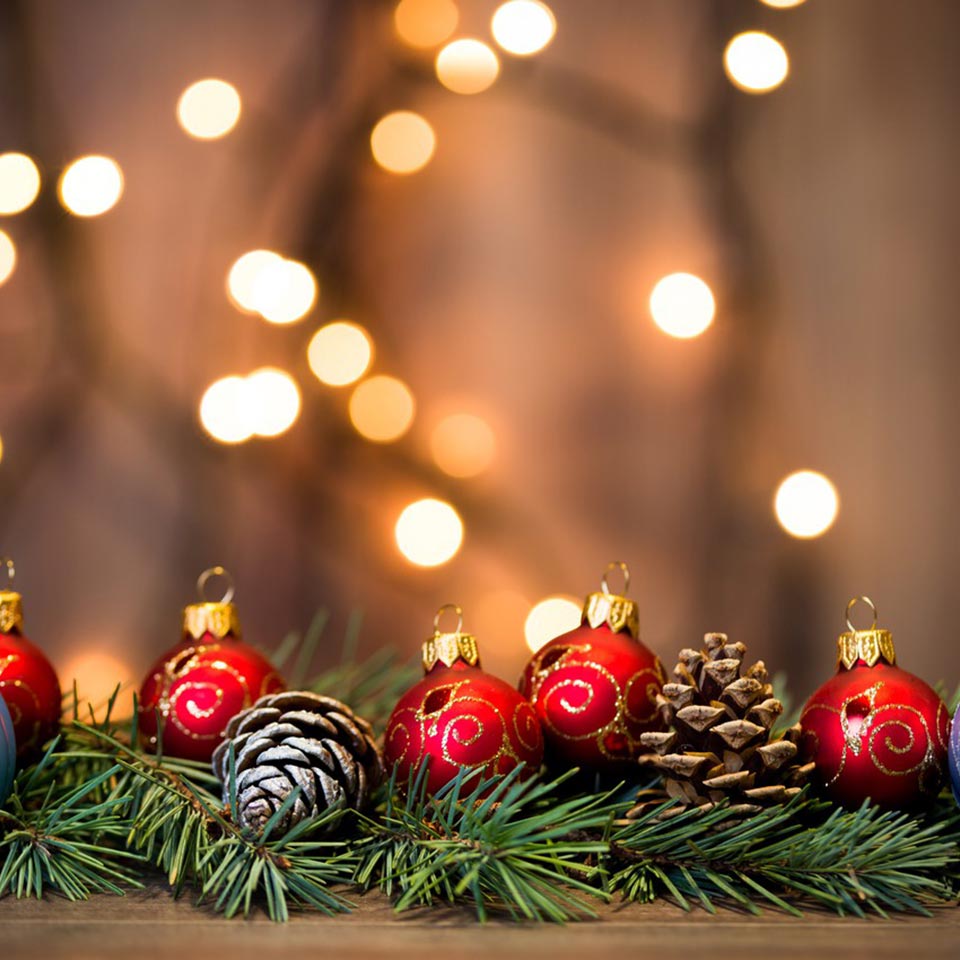 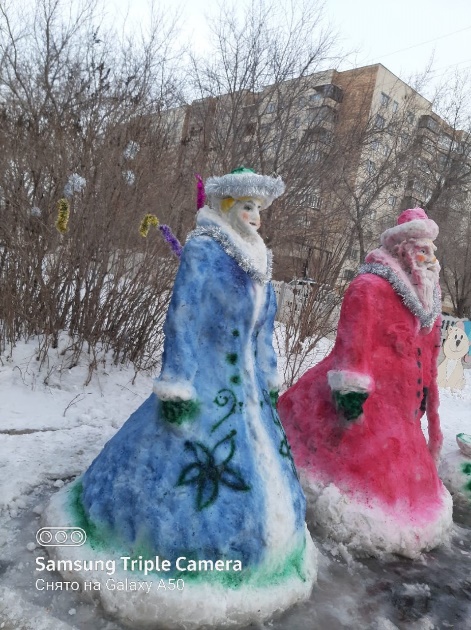 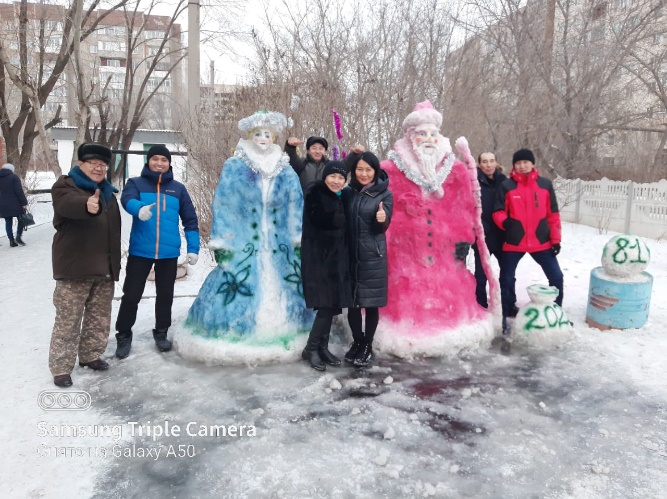 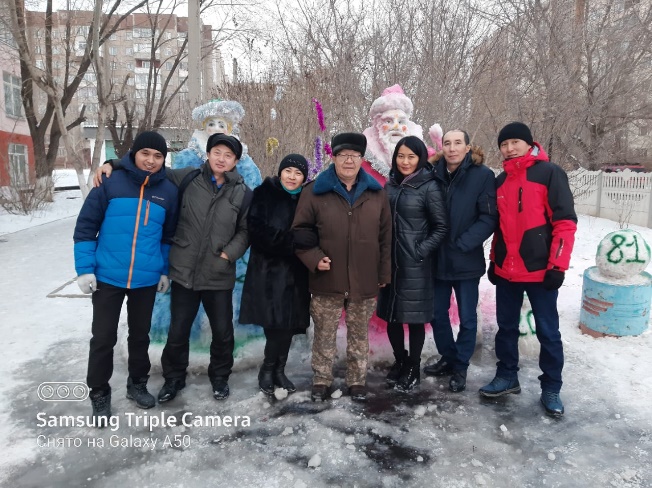 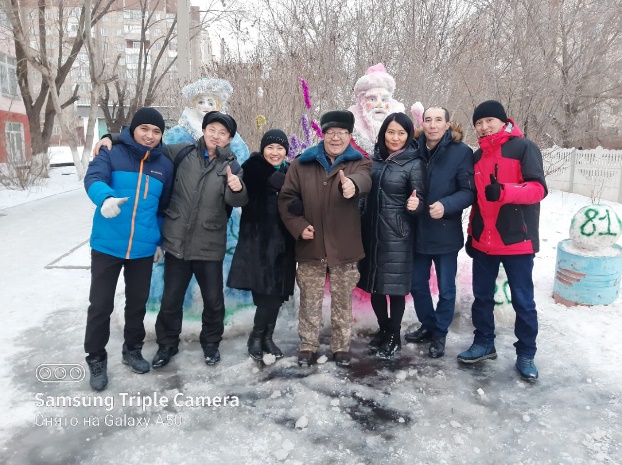 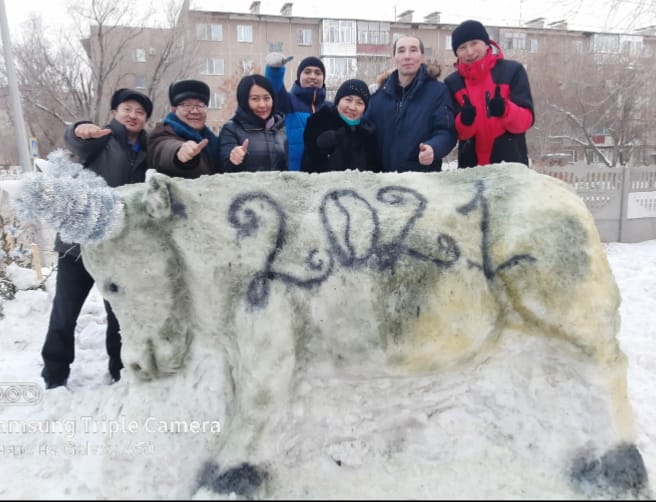 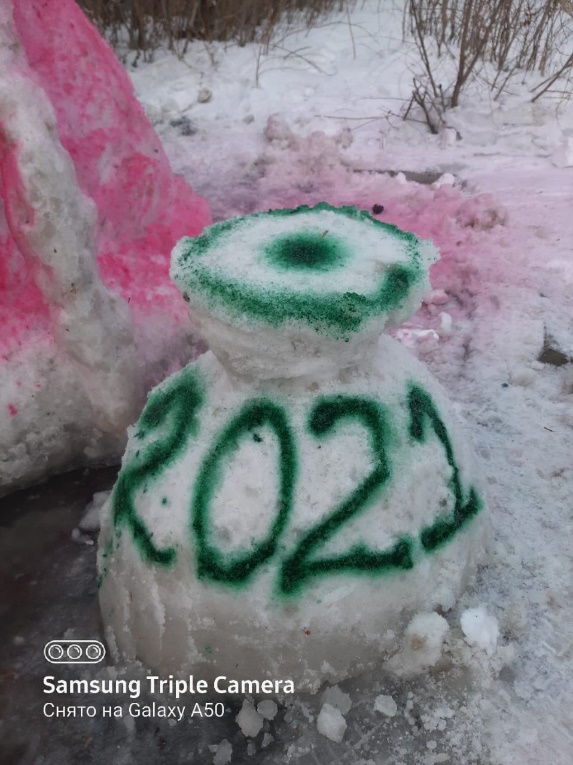 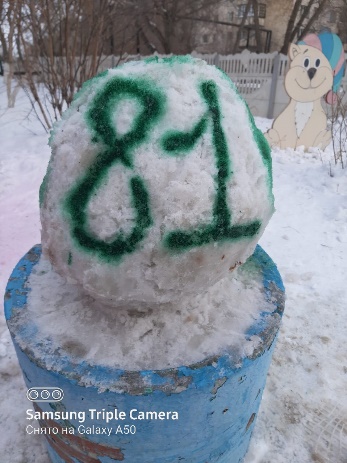 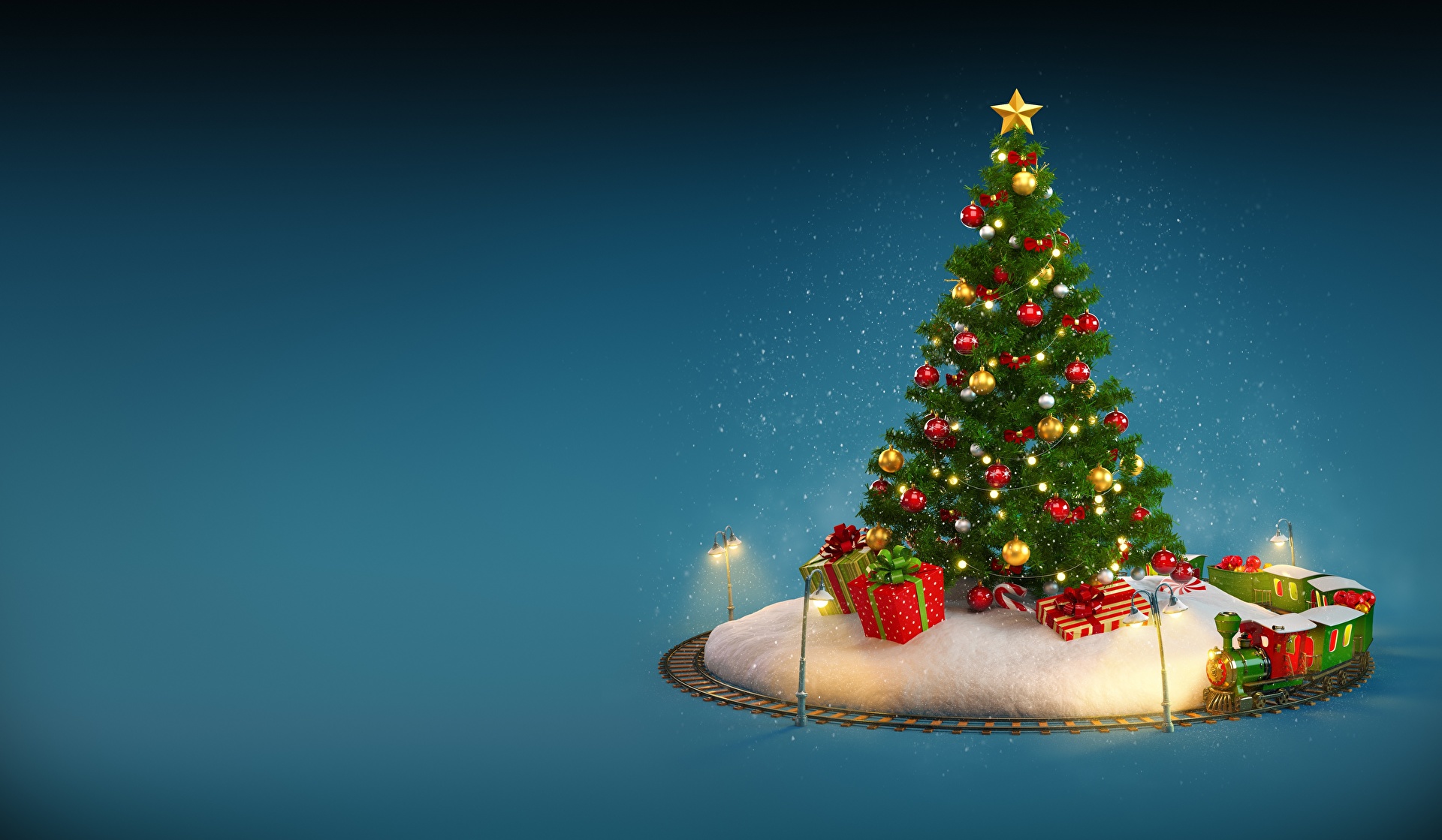 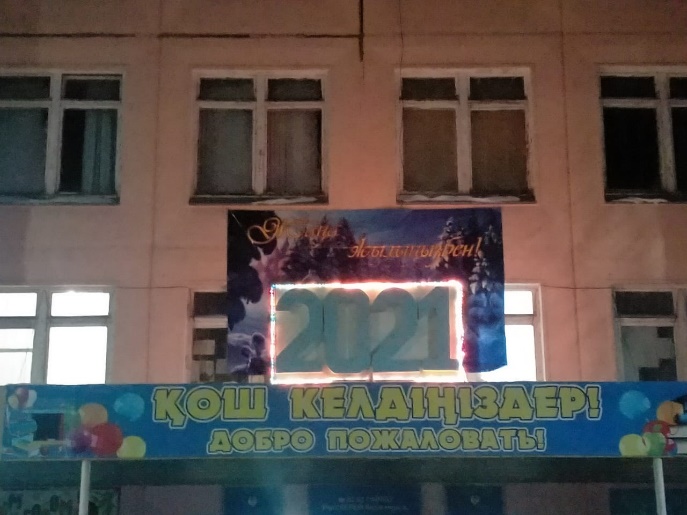 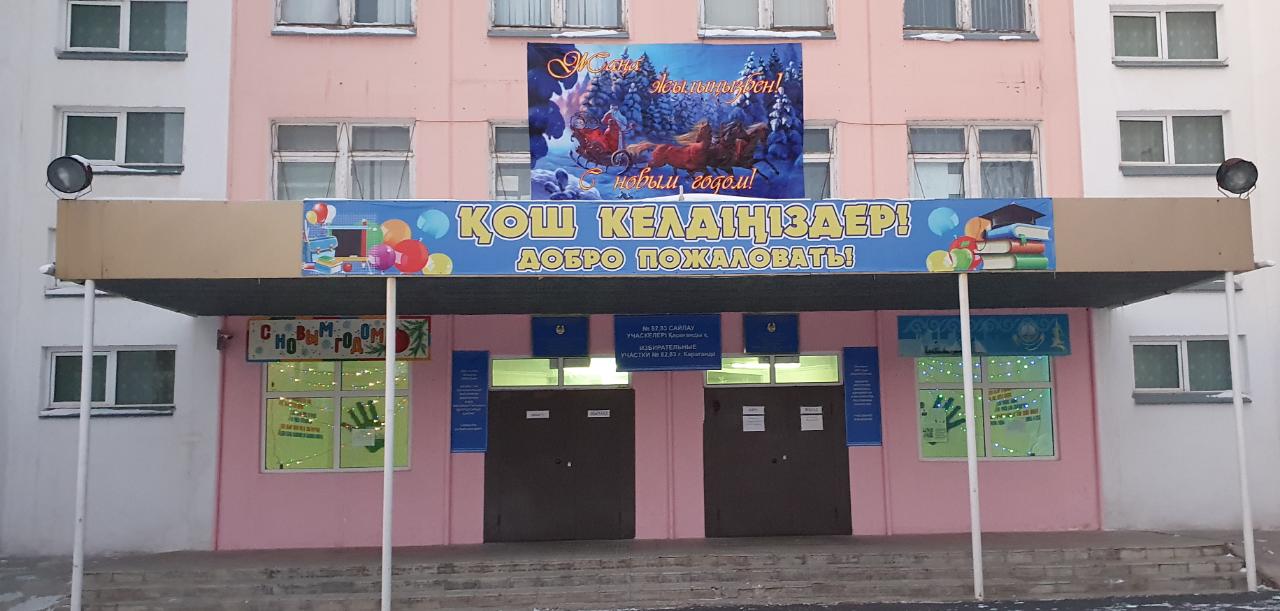 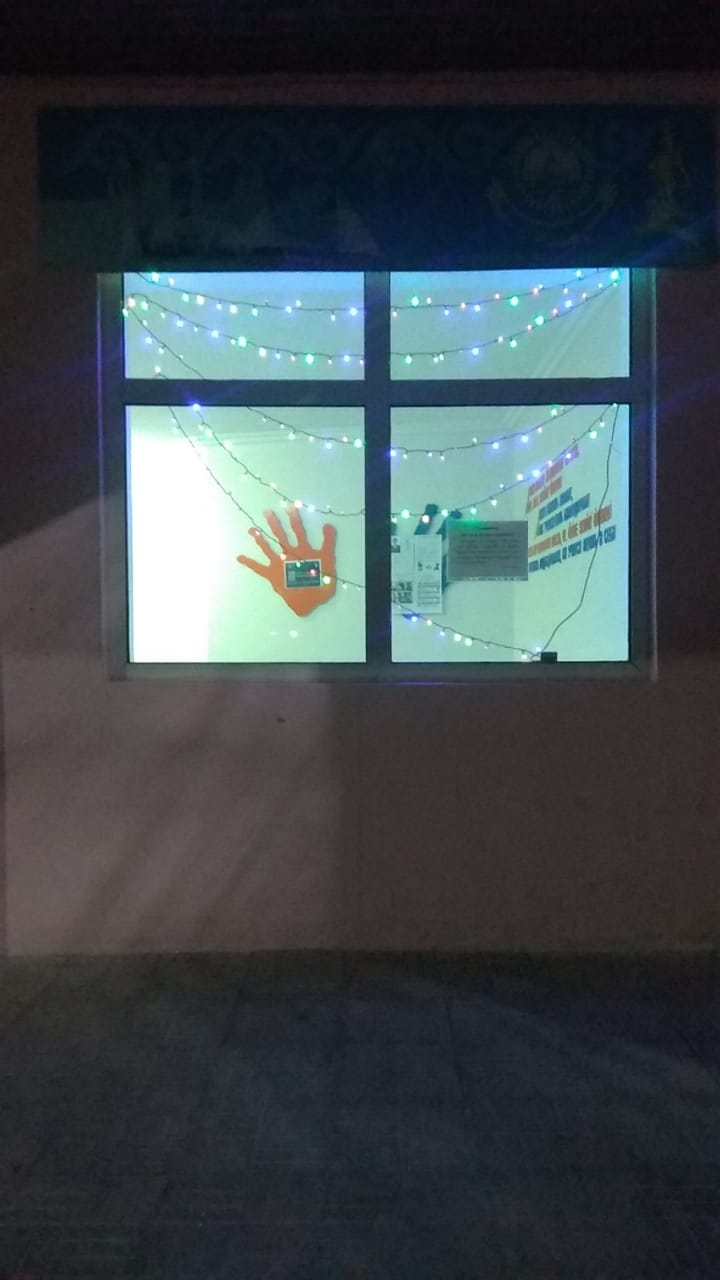 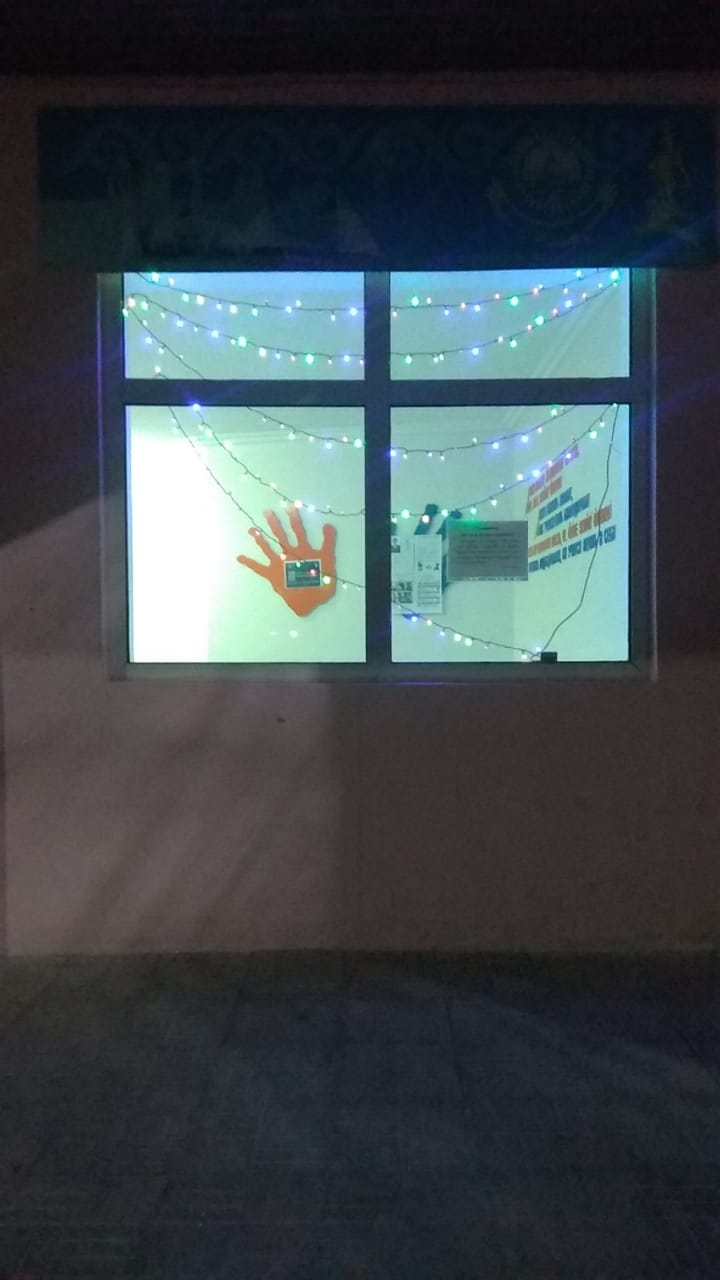 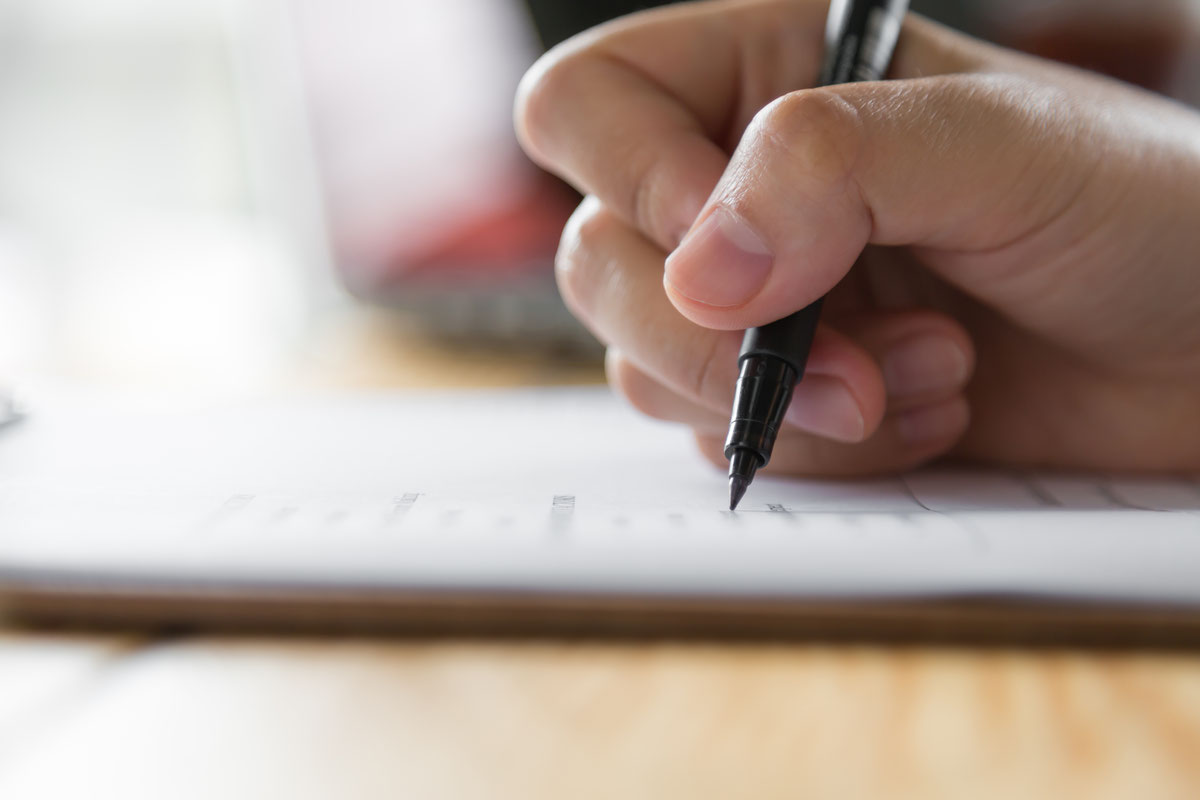 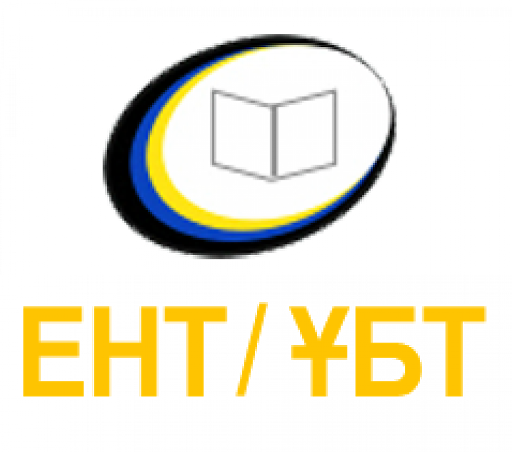 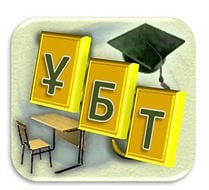 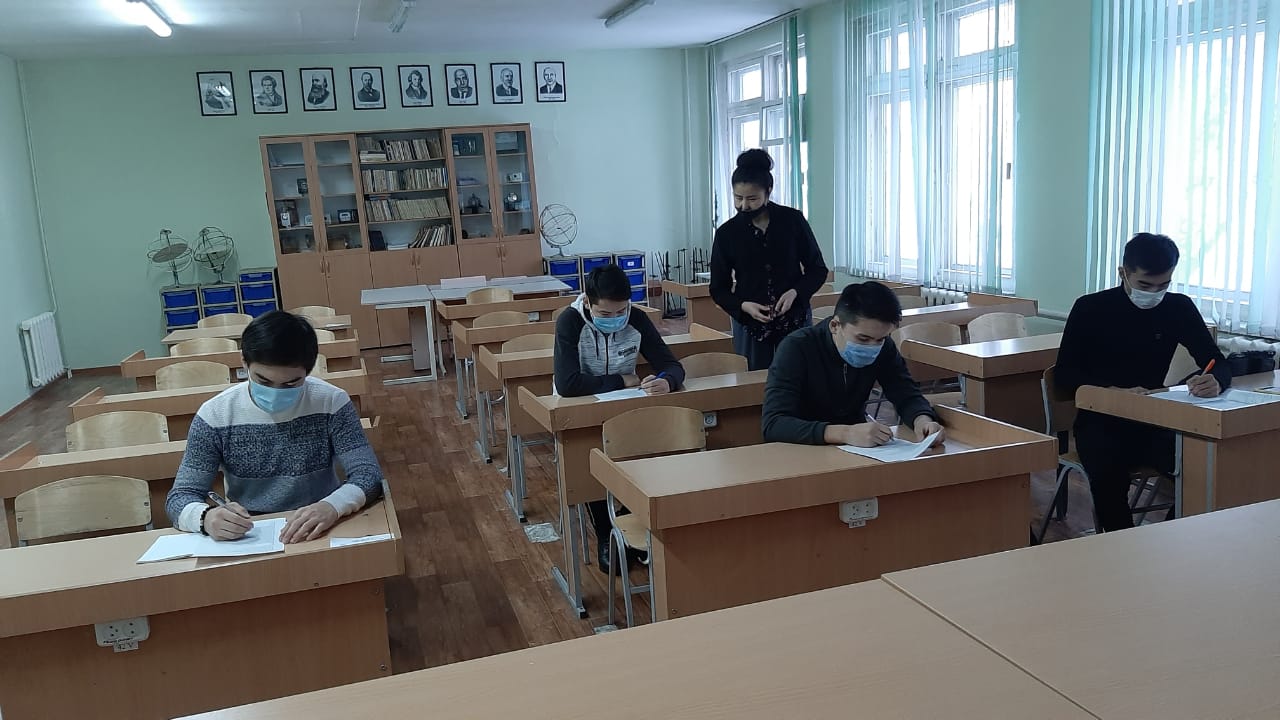 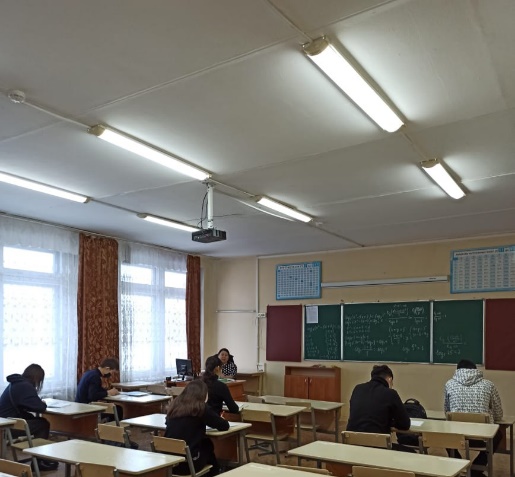 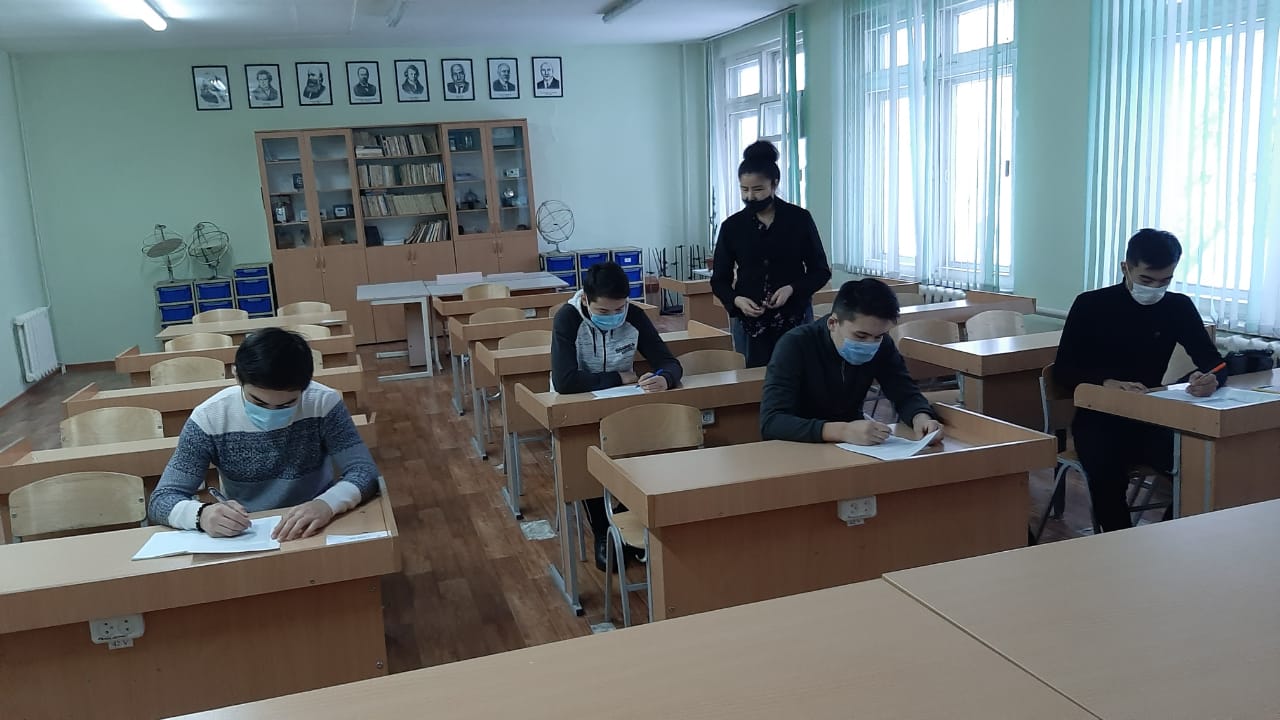 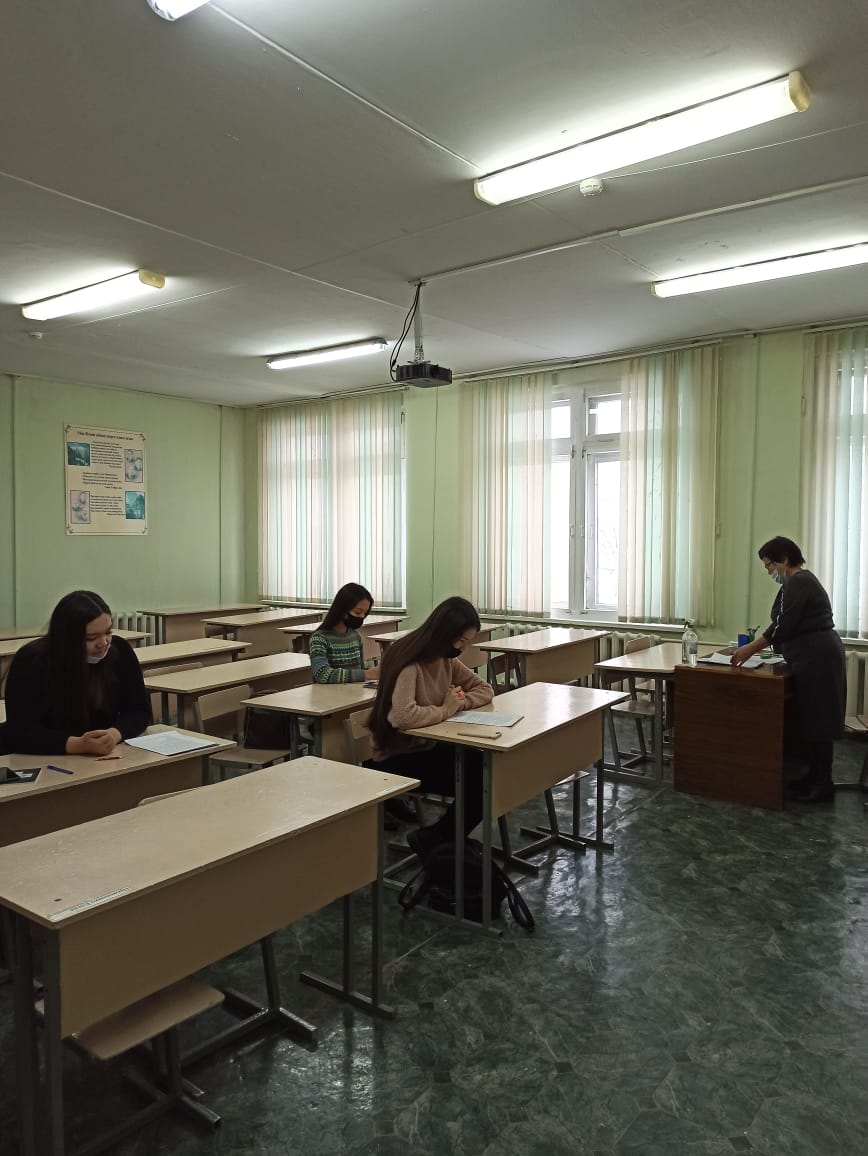 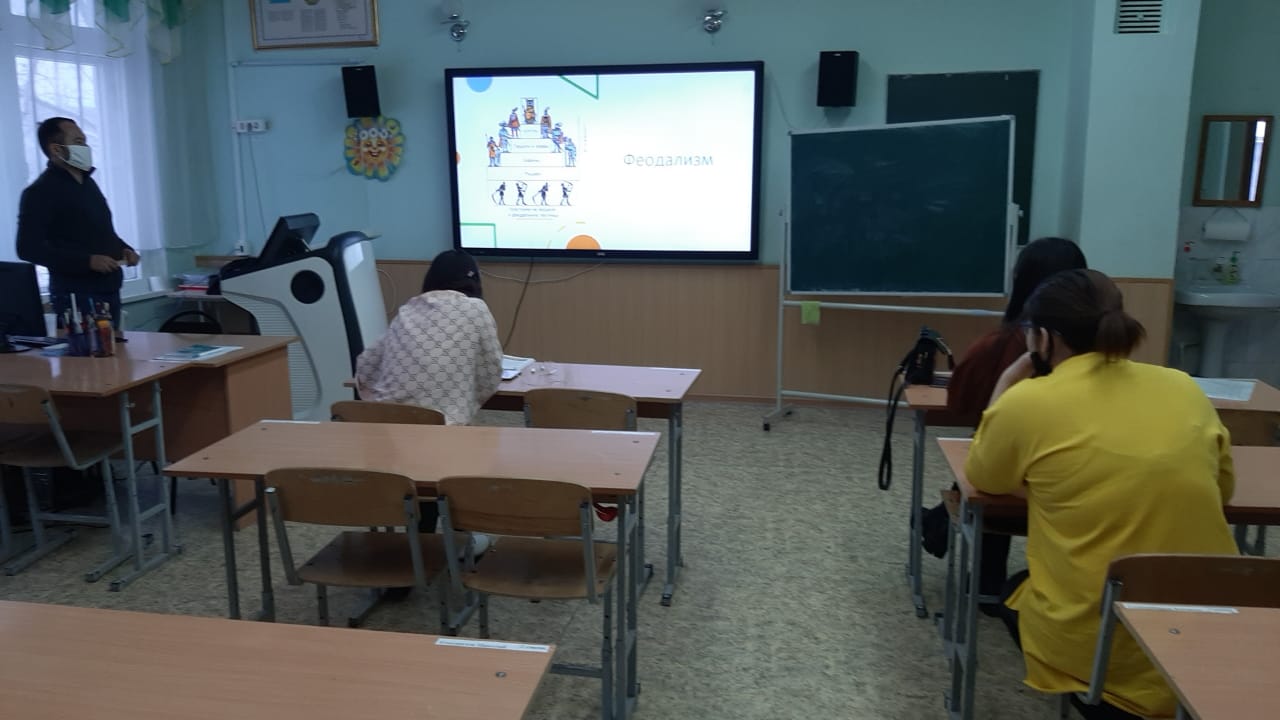 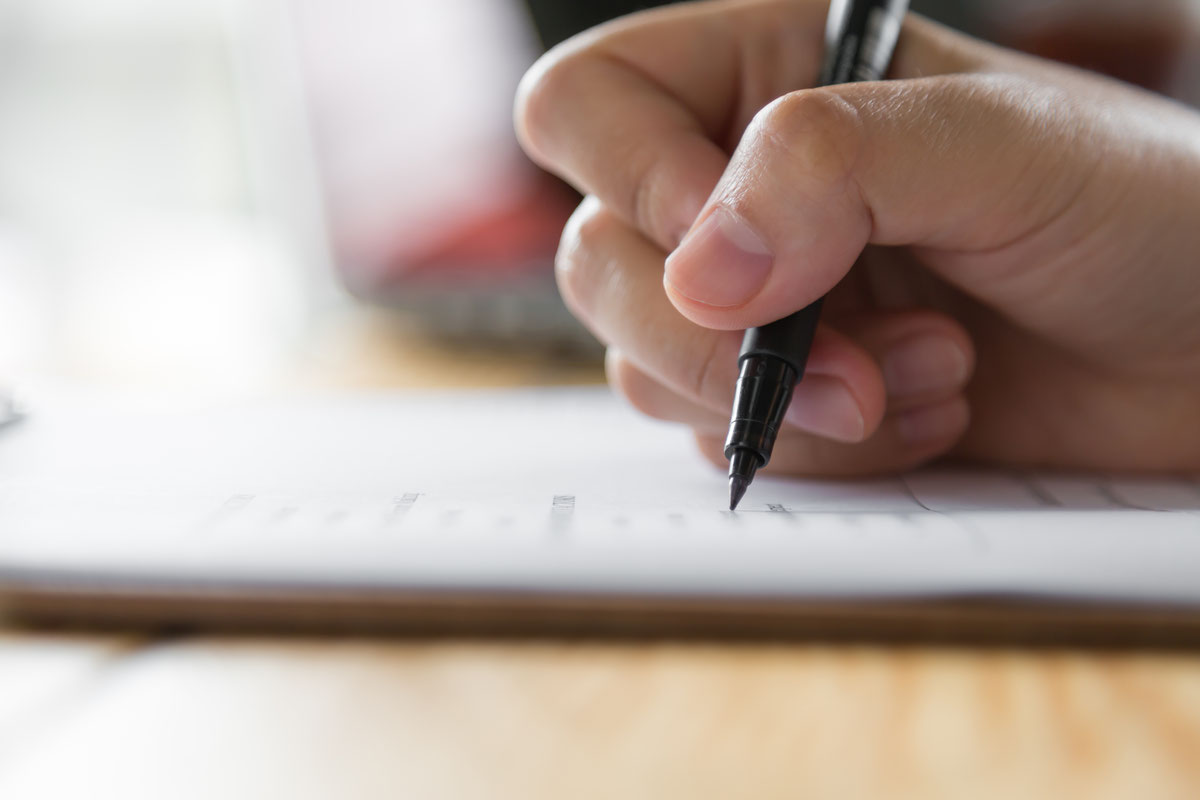 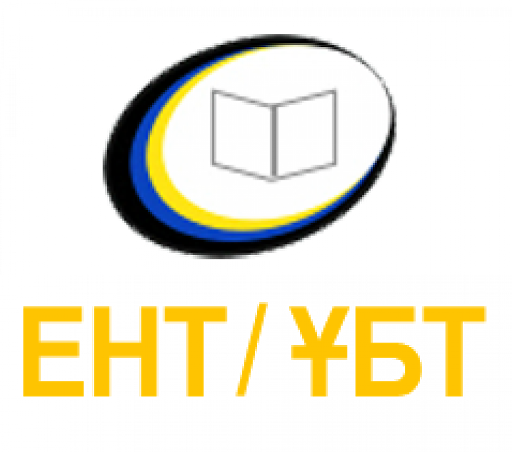 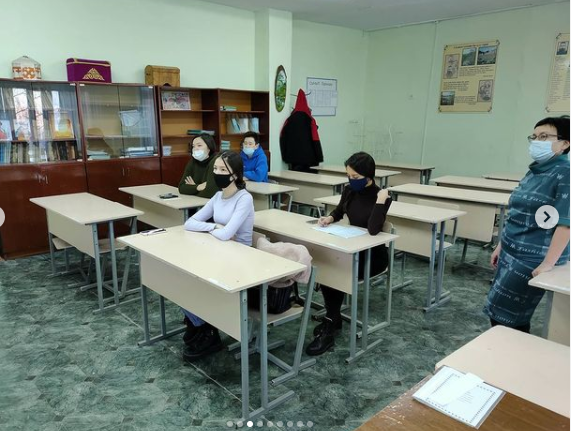 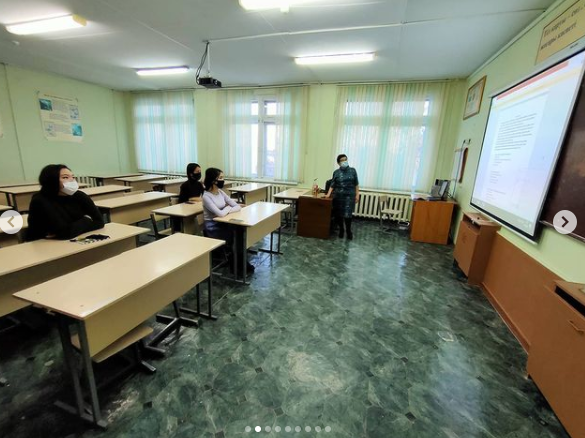 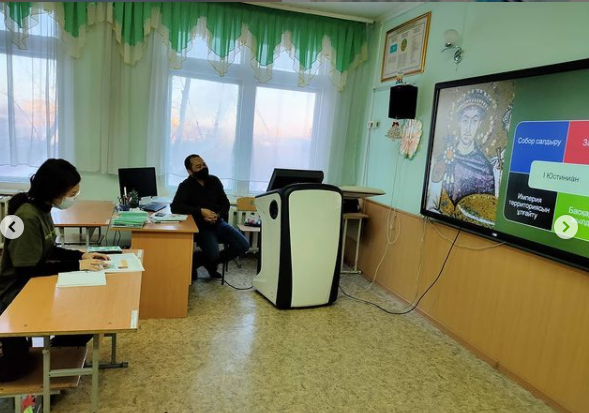 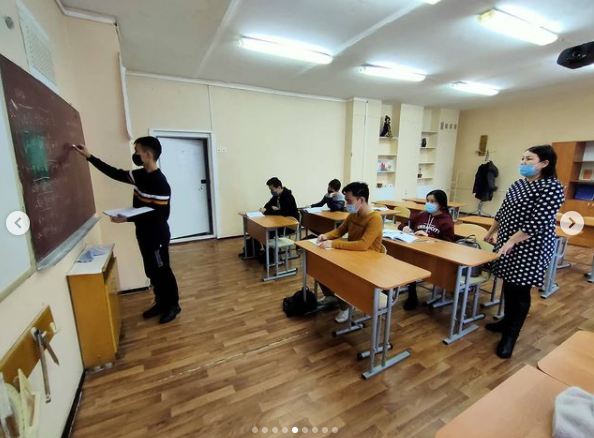 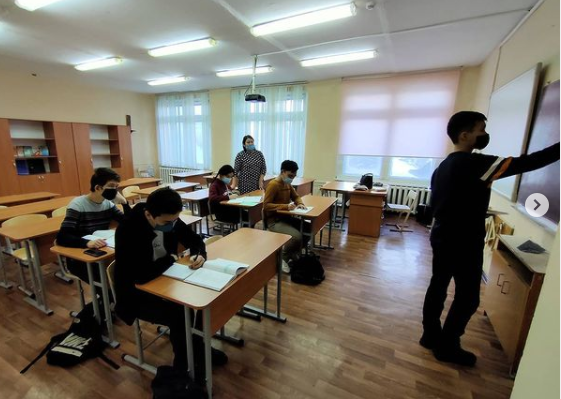 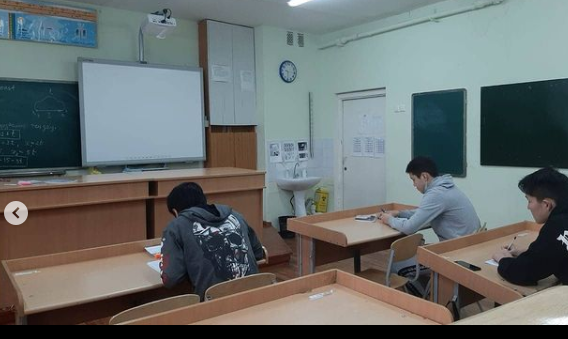 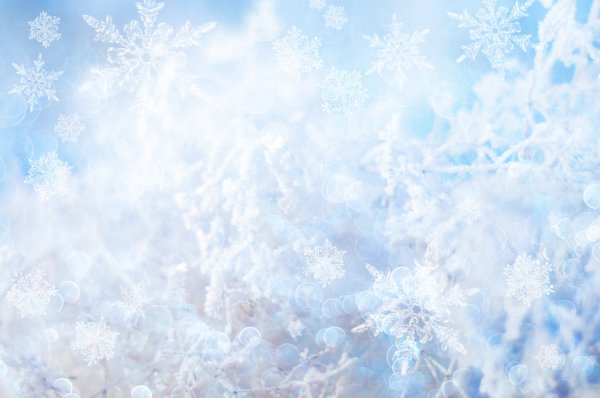 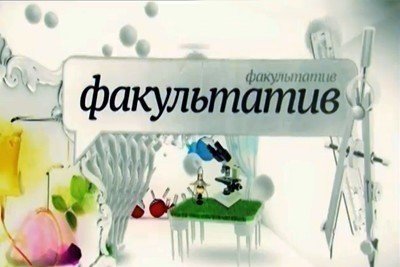 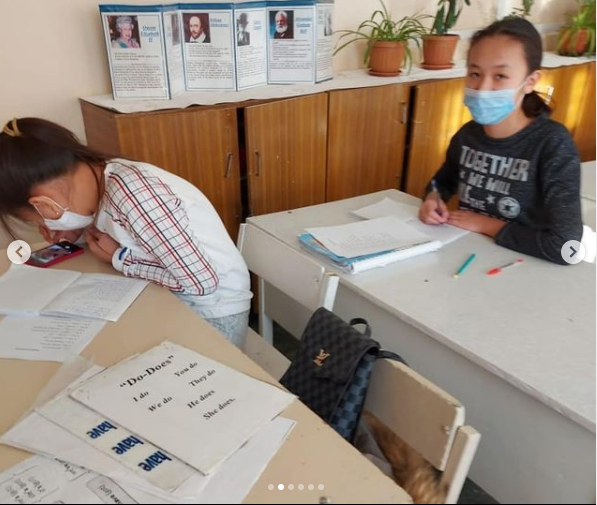 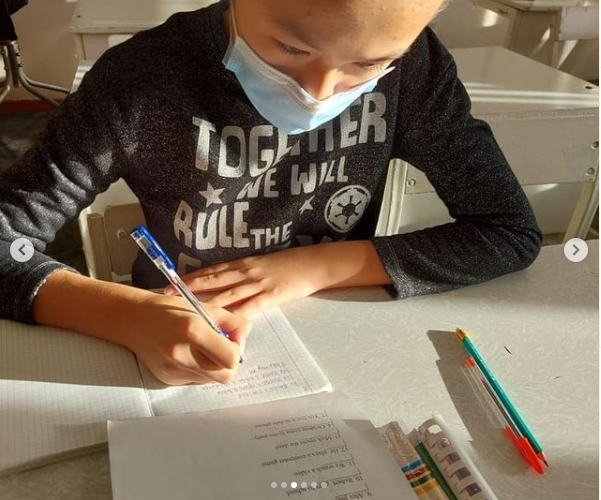 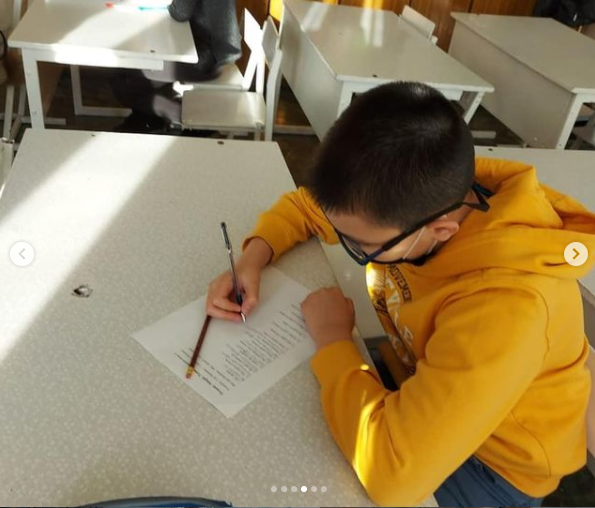 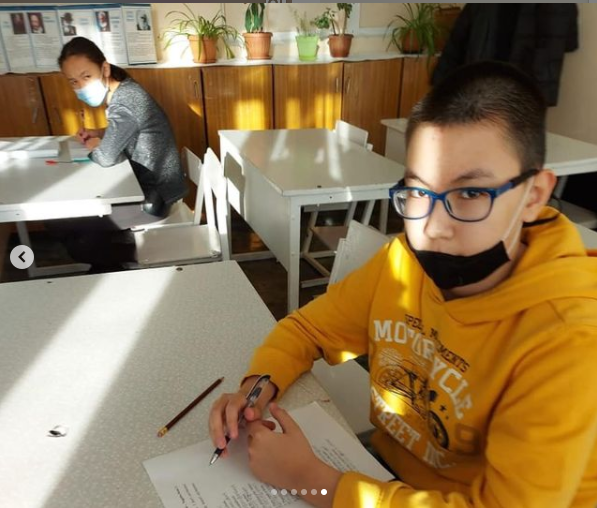 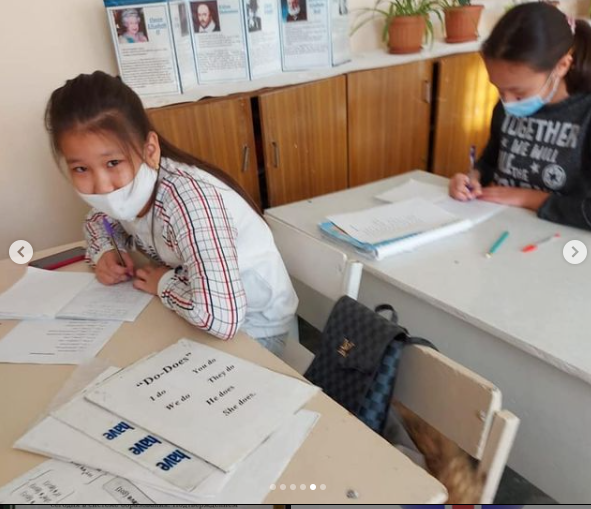